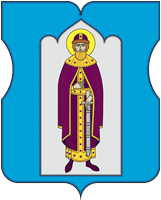 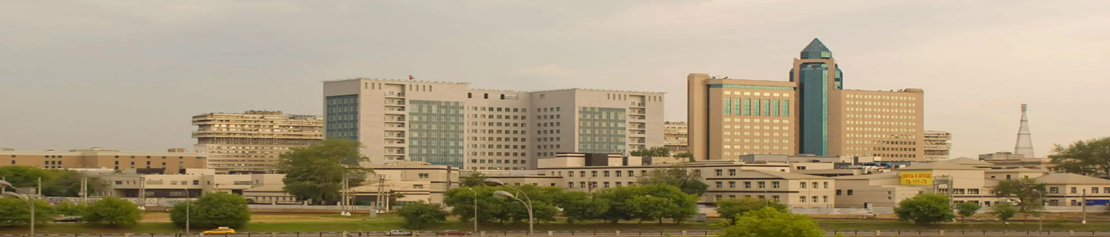 БЮДЖЕТ ДЛЯ ГРАЖДАН
Бюджет внутригородского муниципального образования – муниципального округа Даниловский в городе Москве 
на 2025 год и плановый период 2026 и 2027 годов



Москва, 2025 год
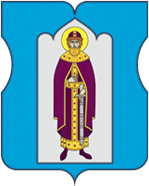 ГЛОСАРИЙ
Бюджет – форма образования и расходования денежных средств, предназначенных для финансового обеспечения задач и функций местного самоуправления. 
	Доходы – поступающие в бюджет денежные средства, в виде налоговых, неналоговых и безвозмездных поступлений. 
	Расходы – денежные средства, направляемые на финансовое обеспечение задач и функций органов местного самоуправления. 
	Дефицит – превышение расходов бюджета над его доходами (-). 
	Профицит – превышение доходов бюджета над его расходами (+). 
	Межбюджетные трансферты – средства, предоставляемые одним бюджетом бюджетной системы Российской Федерации другому бюджету бюджетной системы Российской Федерации.
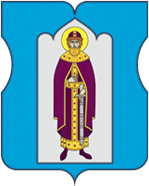 Прогноз социально-экономического развития муниципального округа Даниловский в городе Москве на 2025 год и плановый период 2026 и 2027 годов
Орган местного самоуправления Даниловский осуществляет полномочия по решению вопросов местного значения в соответствии с Федеральным законом от 6 октября 2003 года № 131-ФЗ «Об общих принципах организации местного самоуправления в Российской Федерации», Законом города Москвы от 06 ноября 2002 года № 56 «Об организации местного самоуправления в городе Москве», Уставом внутригородского муниципального образования – муниципального округа Даниловский в городе Москве.
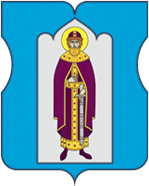 Основные характеристики бюджета муниципального округа Даниловский в городе Москве на 2025 год и плановый период 2026 и 2027 годов
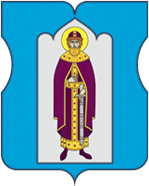 Доходы бюджета муниципального округа Даниловский в городе Москве на 2025 год и плановый период 2026 и 2027 годов
Нормативы отчислений от налога на доходы физических лиц в бюджет внутригородского муниципального образования–муниципального округа Даниловский в городе Москве на 2025 год и плановый период 2026 и 2027 годов утверждены Законом города Москвы «О бюджете города Москвы на 2025 и плановый период 2026 и 2027 годов»
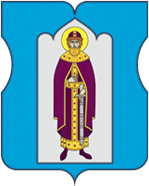 Расходы бюджета муниципального округа Даниловский в городе Москве на 2025 год и плановый период 2026 и 2027 годов
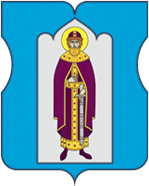 Расходы бюджета муниципального округа Даниловский в городе Москве на 2025 год и плановый период 2026 и 2027 годов
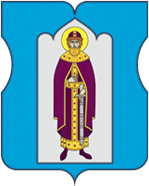 Мероприятия по решению вопросов местного значения (иные полномочия) на 2025 год и плановый период 2026 и 2027 годов